Project: IEEE P802.15 Working Group for Wireless Personal Area Networks (WPANs)

Submission Title: A NEW BAND PLAN FOR 15.7
Date Submitted: May 2010	
Source: Soo-Young Chang, CSUS
Address:
Contact Information: 530 574 2741 [sychang@ecs.csus.edu]	
Re:
Abstract: A new band plan is suggested for the 15.7 standard.	
Purpose:	
Notice:	This document has been prepared to assist the IEEE P802.15.  It is offered as a basis for discussion and is not binding on the contributing individual(s) or organization(s). The material in this document is subject to change in form and content after further study. The contributor(s) reserve(s) the right to add, amend or withdraw material contained herein.
Release: The contributor acknowledges and accepts that this contribution becomes the property of IEEE and may be made publicly available by P802.15.
Slide 1
A NEW BAND PLAN FOR 15.7
Soo-Young Chang
CSUS
sychang@ecs.csus.edu
Slide 2
COMMENT 226
Clause and Page
6.1.2	Page 22	Line 25

Comment
“Band plan should be established using detector sensitivity rather than human eye sensitivity to have better performance. Therefore a new band plan can be introduced using photo detection device responsivities.”

Suggested Remedy
“A new band plan is needed for better performance. Refer to a contribution document which will be posted later.”
Slide 3
INTRODUCTION
Recently visible light communications (VLC), wireless communications operating in the visible light range, were introduced as an alternative way to be used for short range and medium range communications. 
Visible light signals have wavelengths that range from 380 nm to 780 nm [1]. This frequency (or wavelength) band can be divided into multiple communication channels or subbands. 
Due to the increasing demand for wireless communications, a frequency band must be divided into channels in a manner that maximizes the efficiency of the band. 
Light’s unique characteristics are considered in order to efficiently divide the visible light band.
Slide 4
MOTIVATIONS FOR NEW SCHEME
A method suggested for 15.7 divides the frequency channel based on human eye sensitivity [1].
This method is not optimal for communication performance because the light signals for communications are not detected by human eyes, but by photo detection devices at receivers. 
Thus characteristics of photo detection devices should be considered for better communication performance. 
Another motivation for the new scheme is to ensure power-fairness across the channels (i.e., equal received power for all channels). 
This fairness is very important in scenarios where wireless users have capability of accessing more than one channel.
Having a constant received power, regardless of which channel the user operates on, enables users to have the same transmission range and thus makes the link more robust to failure. In contrast, having varied received power levels for the subbands increases potential for the link to fail.
Slide 5
FACTORS TO BE CONSIDERED (1)LED SPECTRAL DISTRIBUTION
LED Spectral Distribution
Spectral distributions for various color LEDs [2]. Colored LEDs have narrower bands while white LEDs have broader bands.
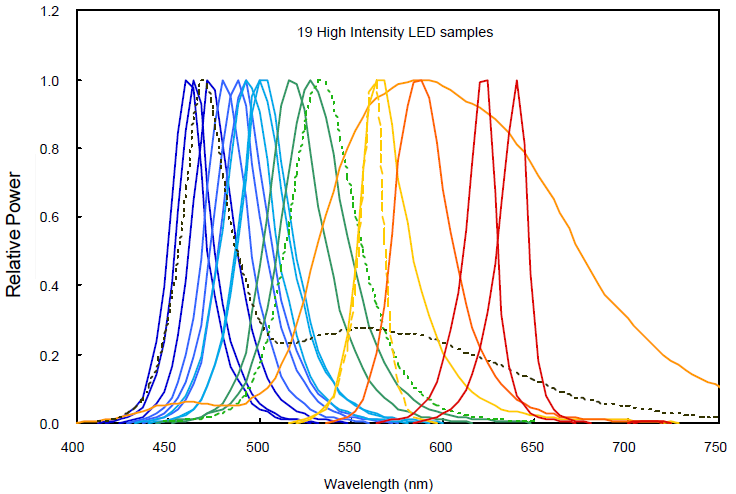 Slide 6
FACTORS TO BE CONSIDERED (2)HUMAN EYE SENSITIVITY
Human Eye Sensitivity
Human eye sensitivity - luminosity function, the luminance response of the human eye cone photoreceptors. Human eyes are more sensitive to light components in the central part of visible light band.
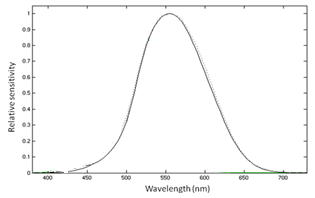 Slide 7
FACTORS TO BE CONSIDERED (3)PHOTO DETECTION RESPONSIVITY
Photo Detector Responsivity
Examples of responsivity curves for various photo detection devices [3]. In the visible light band, the responsivity increases approximately linearly with respect to wavelength.
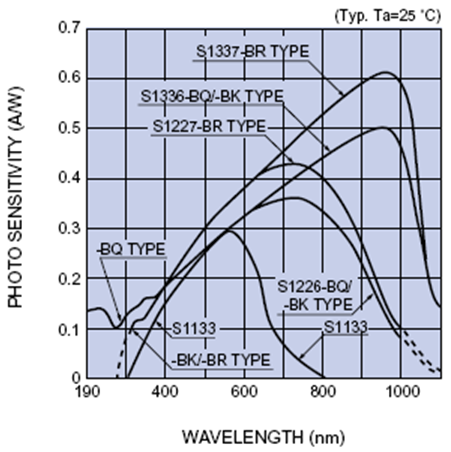 Slide 8
EXISTING FREQUENCY DIVISION METHOD
Based on human eye sensitivity: 
Band division of the entire visible light band based on human eye response to wavelength (an example for seven subbands case). 
This sensitivity is already considered in illumination systems design for appropriate visibility.
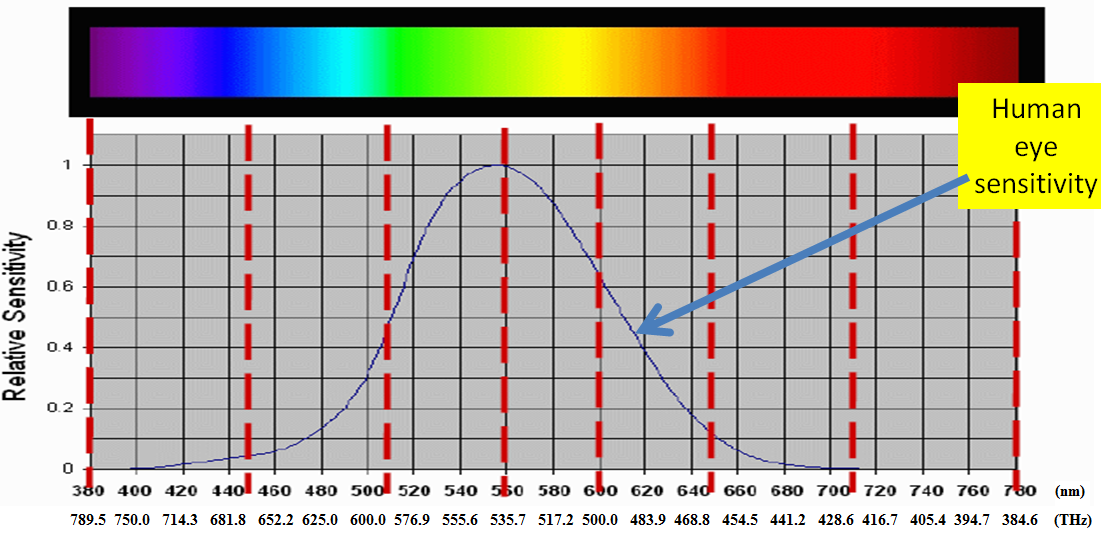 Slide 9
USE OF RESPONSIVITY OF PHOTO DETECTORS
Average Photo Detector Responsivity
Average responsivity of photo detectors which is calculated by averaging responsivity values of various types of photo detection devices from multiple vendors, shown in red.
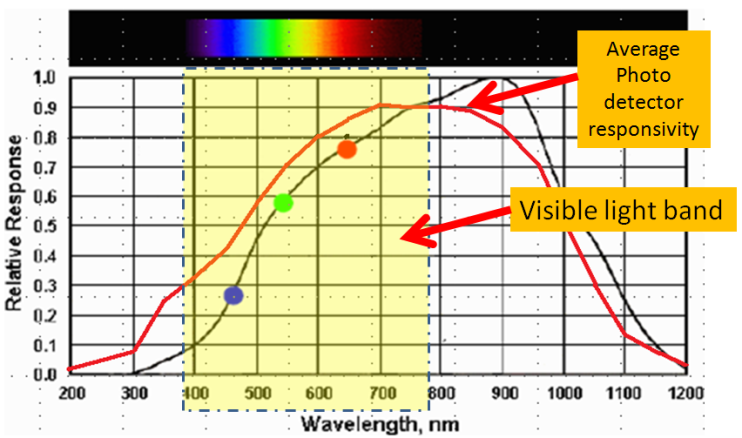 A specific 
photo detector 
responsivity
Slide 10
NEW BAND DIVISION METHOD USING RESPONSIVITIES  (1)
Based on responsivities of photo detection devices, rather than human eye sensitivity 
In order to make a receiver have evenly distributed power for all subbands


where si is the frequency range of the ith subband and R(f) is the average responsivity of photo detection devices as a function of frequency, f.
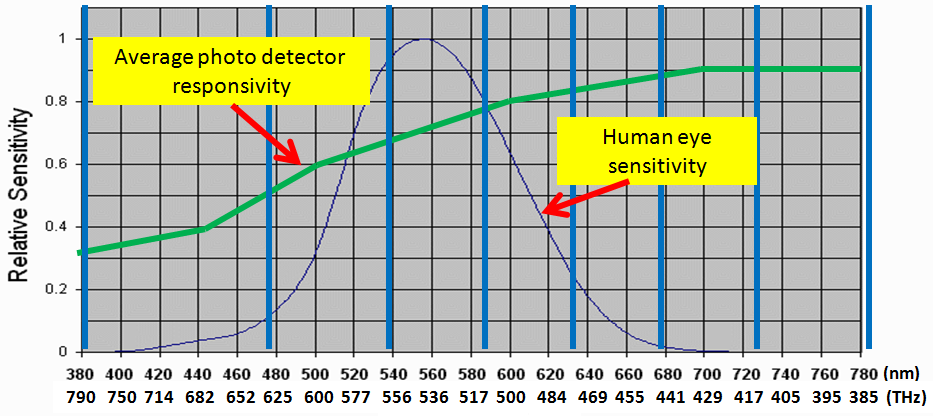 Slide 11
NEW BAND DIVISION METHOD USING RESPONSIVITIES  (2)
Responsivities of photo detection devices, rather than human eye sensitivity applied for band division
Slide 12
COMPARISON OF TWO METHODS
Comparison of band divisions vs. various LED spectral distributions. (dotted line: existing band division, solid line: new band division).
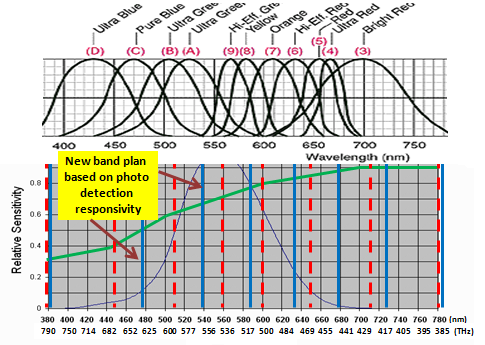 Slide 13
PERFORMANCE METRIC AND OPTIMALITY DEFINITION
To lower BER,
Assuming additive white Gaussian noise at a receiver, for most modulation schemes,


	where Q is the Q-function of a normal distribution and a and c are arbitrary constants corresponding to the modulation scheme applied.
Therefore, BER is a monotonically decreasing function with respect to Eb/No. 
To maximize achievable spectral efficiency  of overall network,



	Performance metric :  Eb/N0
Slide 14
PERFORMANCE EVALUATION (1)RELATIVE SIGNAL POWER
: method using human eye sensitivity
Relative signal power
by calculating total power in a subband
: method using photo detection responsivity
30
20
10
Sub-
band 1
Sub-
band 2
Sub-
band 3
Sub-
band 4
Sub-
band 5
Sub-
band 6
Sub-
band 7
Slide 15
PERFORMANCE EVALUATION (2)RELATIVE CAPACITY
: method using human eye sensitivity
Relative capacity
Using spectral efficiency expression
: method using photo detection responsivity
5
4
3
2
1
Sub-
band 1
Sub-
band 2
Sub-
band 3
Sub-
band 4
Sub-
band 5
Sub-
band 6
Sub-
band 7
Slide 16
PERFORMANCE EVALUATION (3)RELATIVE COMM. RANGE
: method using human eye sensitivity
Relative comm. range
path loss exponent=2
: method using photo detection responsivity
5
4
3
2
1
Sub-
band 1
Sub-
band 2
Sub-
band 3
Sub-
band 4
Sub-
band 5
Sub-
band 6
Sub-
band 7
Slide 17
PERFORMANCE EVALUATION (4)SUMMARY
Slide 18
PERFORMANCE EVALUATION (4)SUMMARY (CONT’D)
Slide 19
CONCLUSION
The author can not see any persuasible reason to utilize human eye sensitivity for band division.
We propose a novel metric to be used for visible light band division, namely the photo detection responsivity. By using the photo detection responsivity of the receiver device rather than the currently existing metric of the third party (not participating in communication), i.e., human’s eye sensitivity, we achieve higher rate performance and more reliable communication, i.e., lower error rates. 
The scheme divides the band so that all bands have equal Eb/No and thus results in fairness for all users. Furthermore, simulation shows the superiority of our scheme over the band division method using human eye sensitivity.
The new method improves reliability performance in a multi-channel environment since it enables a VLC transmitter to maintain a constant transmission range and make the communication link more robust.
Slide 20
REFERENCES
T. Bae, H. Kwon, J. Son, Y. Li, S. Rajagopal, and F. Khan, “Physical Layer proposal outline,” IEEE802.15-09-0550-01-0007, July 2009. 
Y Ohno, “LED Photometric Standards,” ATP National Meeting, Photonics Manufacturing, San Jose, November 15-16, 1999 .
Photo Diode Technical Guide, Hamamatsu Photonics, K.K., http://sales.hamamatsu.com/assets/html/ssd/si-photodiode/index.htm .
L. Couch II, Digital and Analog Communication Systems, Fifth Edition, Prentice-Hall Inc., 1997.
Xiaoming Zhu and Joseph M. Kahn, “Performance Bounds for Coded Free-Space Optical Communications Through Atmospheric Turbulence Channels,” IEEE Trans. on Communications, vol. 51, no. 8, Aug. 2003.
F. P. Kelly, A. Maulloo, and D. Tan, “Rate Control in Communication Networks: Shadow Prices, Proportional Fairness and Stability,” Journal of the Operational Research Society, 49, 1998.
David Chandler, Introduction to Modern Statistical Mechanics. Oxford, 1987.
Slide 21